CARE法案
《社区援助、恢复与赋权法案》
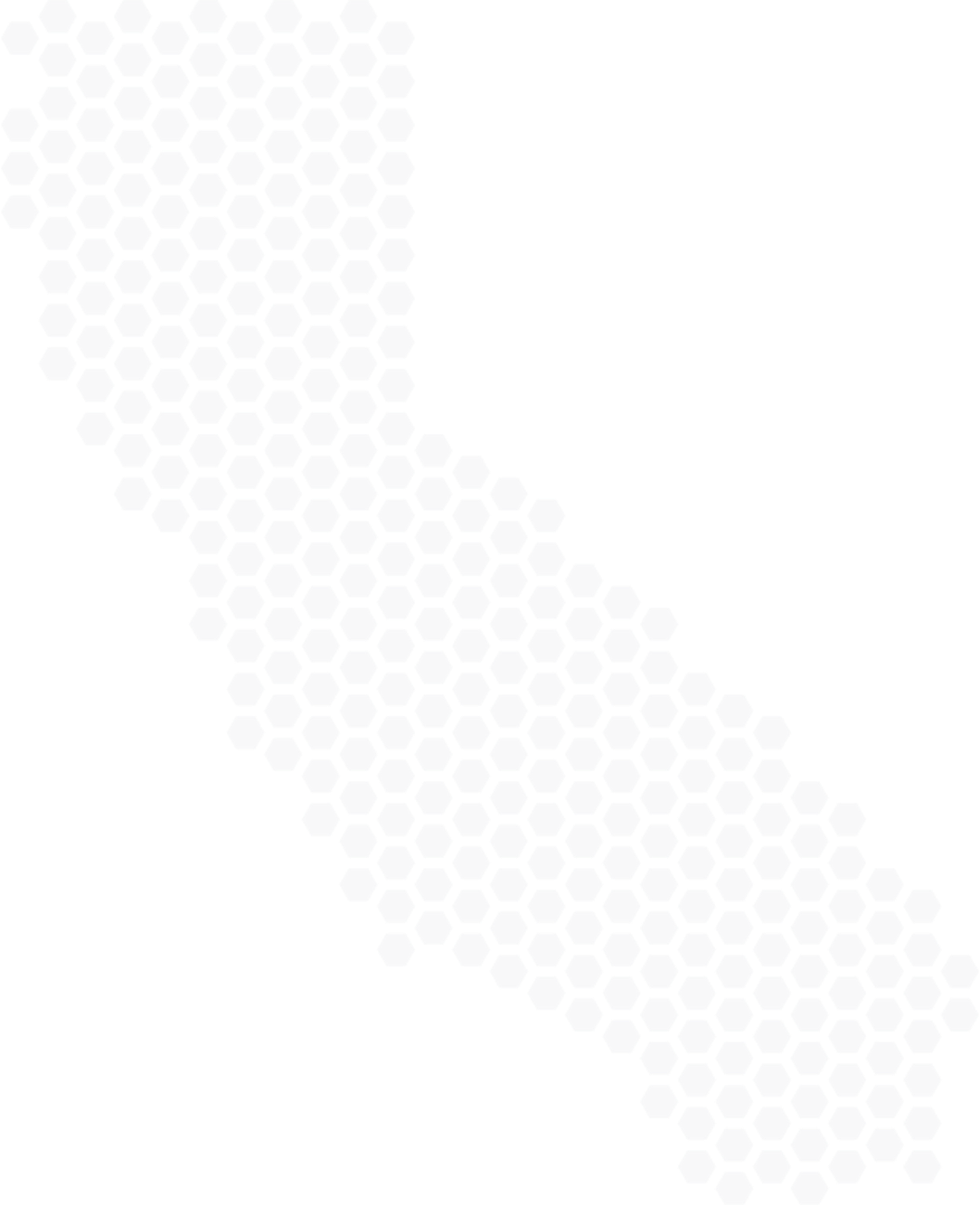 寻找本县
CARE服务
《CARE法案》是什么
《CARE法案》是一项新的民事法院程序，为符合资格的人提供基于社区的心理健康服务。它优先考虑治疗、住房和社区支持。
服务对象
没有接受精神分裂症谱系障碍或其他精神障碍治疗的加州民众。
服务机制
许多人都可以申请让某个人参与CARE程序。此程序将为符合条件的个人对接服务，支持他们的康复与稳定。
了解更多信息
您的网站
您的电话号码